Figure 1. Blockade of electrical activity produces a time-dependent neuronal degeneration. (A, B) The 17-day-old ...
Cereb Cortex, Volume 17, Issue 6, June 2007, Pages 1292–1306, https://doi.org/10.1093/cercor/bhl037
The content of this slide may be subject to copyright: please see the slide notes for details.
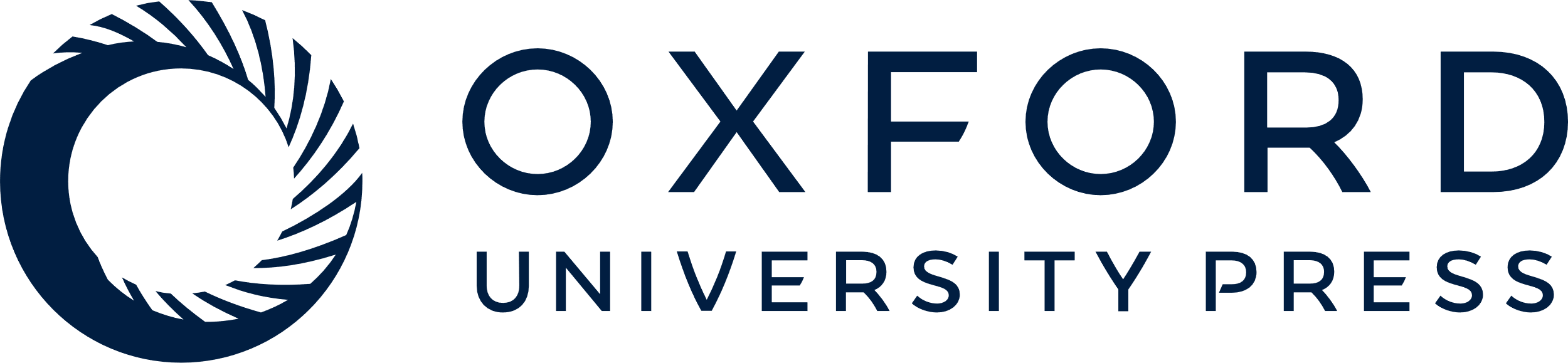 [Speaker Notes: Figure 1. Blockade of electrical activity produces a time-dependent neuronal degeneration. (A, B) The 17-day-old cortical cultures stained for NeuN in control (A) and in cultures exposed to TTX for 11 days (B). (C) Time-dependent cell death: Presence of TTX for 5 days produced a 35% decline in cell density, whereas a 15-day exposure to TTX produced a nearly complete disappearance of the cultured neurons (cells were treated with TTX at day 4 in culture, n = 6 fields for each group). (D) Western blotting for NSE and GFAP, a glial marker, in TTX and control cultures. A clear disappearance of staining for NSE but no change in GFAP in TTX-treated culture is obvious.


Unless provided in the caption above, the following copyright applies to the content of this slide: © The Author 2006. Published by Oxford University Press. All rights reserved. For permissions, please e-mail: journals.permissions@oxfordjournals.org]